JOSHUA
JOSHUA
Yehoshua / Yeshua
Yahweh + Shua (to save) = Yahweh saves
Mentioned by name 27x in Pentateuch
JOSHUA
But you know his proven character, that as a son with his father he served with me in the gospel.
Philippians 2.22
JOSHUA
1st part ~ chapters 1-12
Conquest of the Land
2nd part ~ chapters 13-24
Division of the Land
The giving of the land was unconditional, possessing it wasn't
JOSHUA
Ephesians 1-3 ~ It has been given
… who has blessed us with every spiritual blessing in the heavenly places in Christ…
Ephesians 4-6 ~ So go possess it
I…beseech you to walk worthy of the calling with which you were called…
Ephesians 1.3
Ephesians 4.1
JOSHUA
But in the fourth generation they shall return here, for the iniquity of the Amorites is not yet complete.
Genesis 15.16
JOSHUA
By faith the harlot Rahab did not perish with those who did not believe, when she had received the spies with peace.
Hebrews 11.31
JOSHUA
Rahab
Salmon
Ruth
Boaz
Obed
Jesse
David
JOSHUA
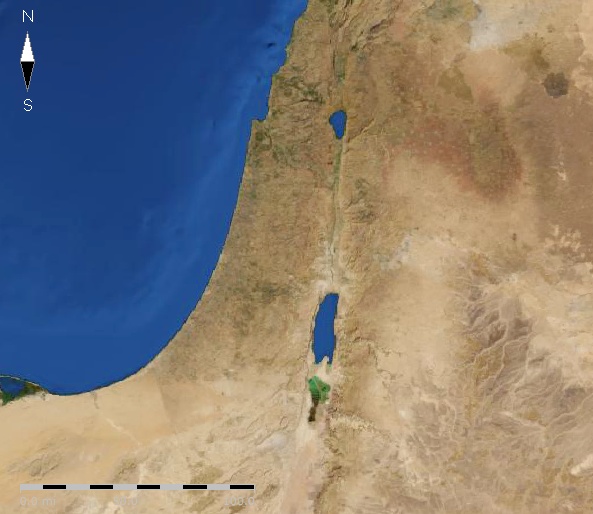 Gilgal
Conquest of Canaan
JOSHUA
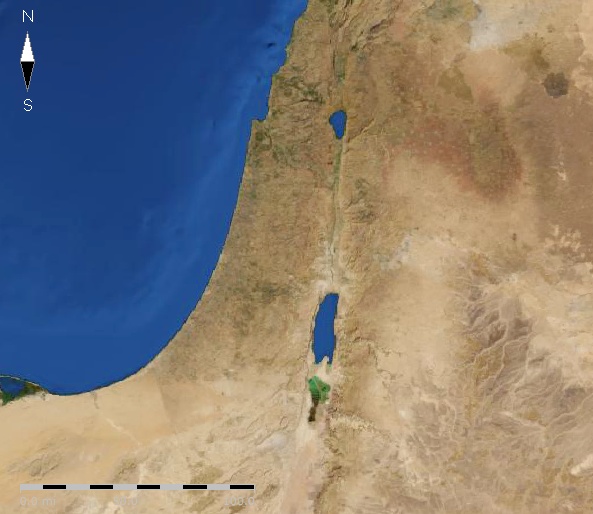 Kedesh
Golan
Ramoth Gilead
Shechem
Bezer
Kirjath Arba
Cities of Refuge
JOSHUA
A man who isolates himself seeks his own desire; 
He rages against all wise judgment.
Proverbs 18.1